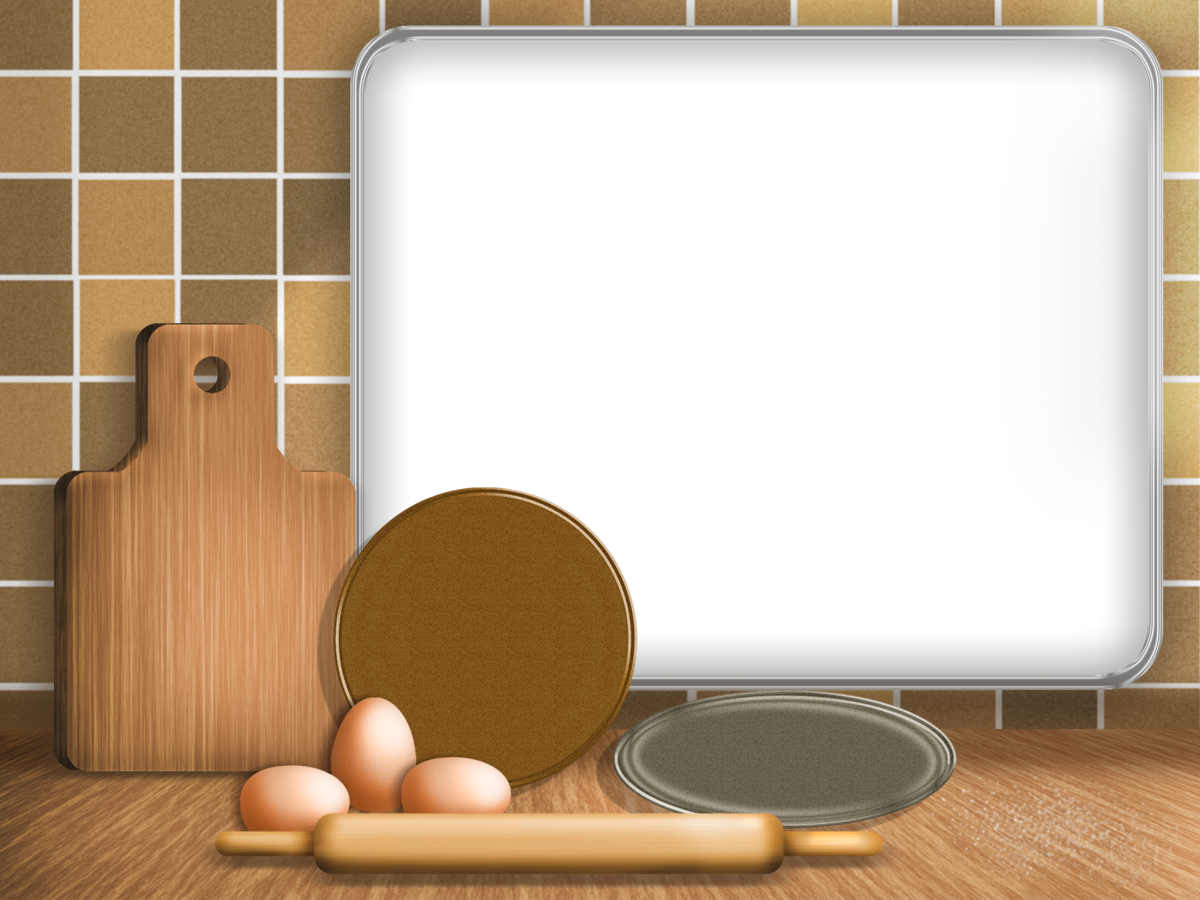 Экскурсия на кухню



                               Воспитатели     
                               Томащук Е.А
                                 Беляева Т.А

Бердск 2022
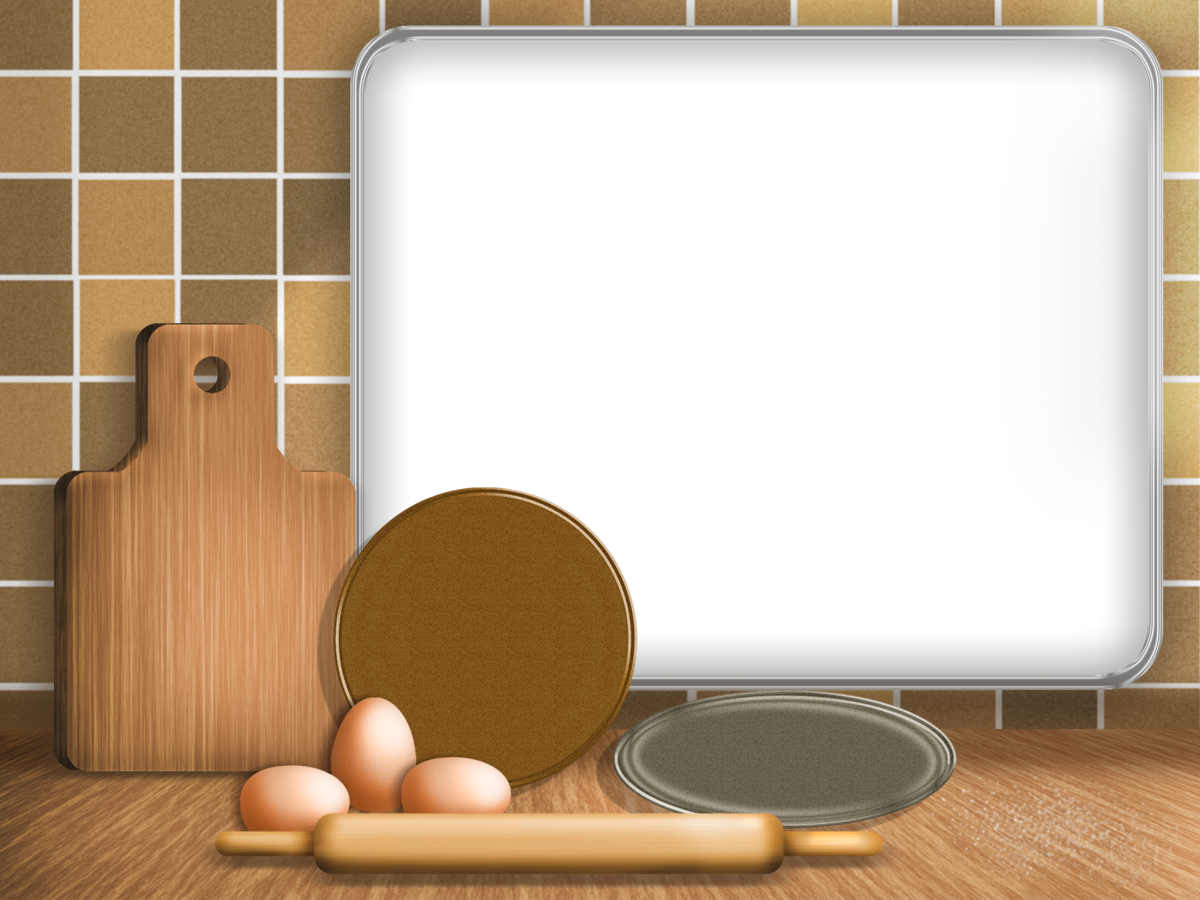 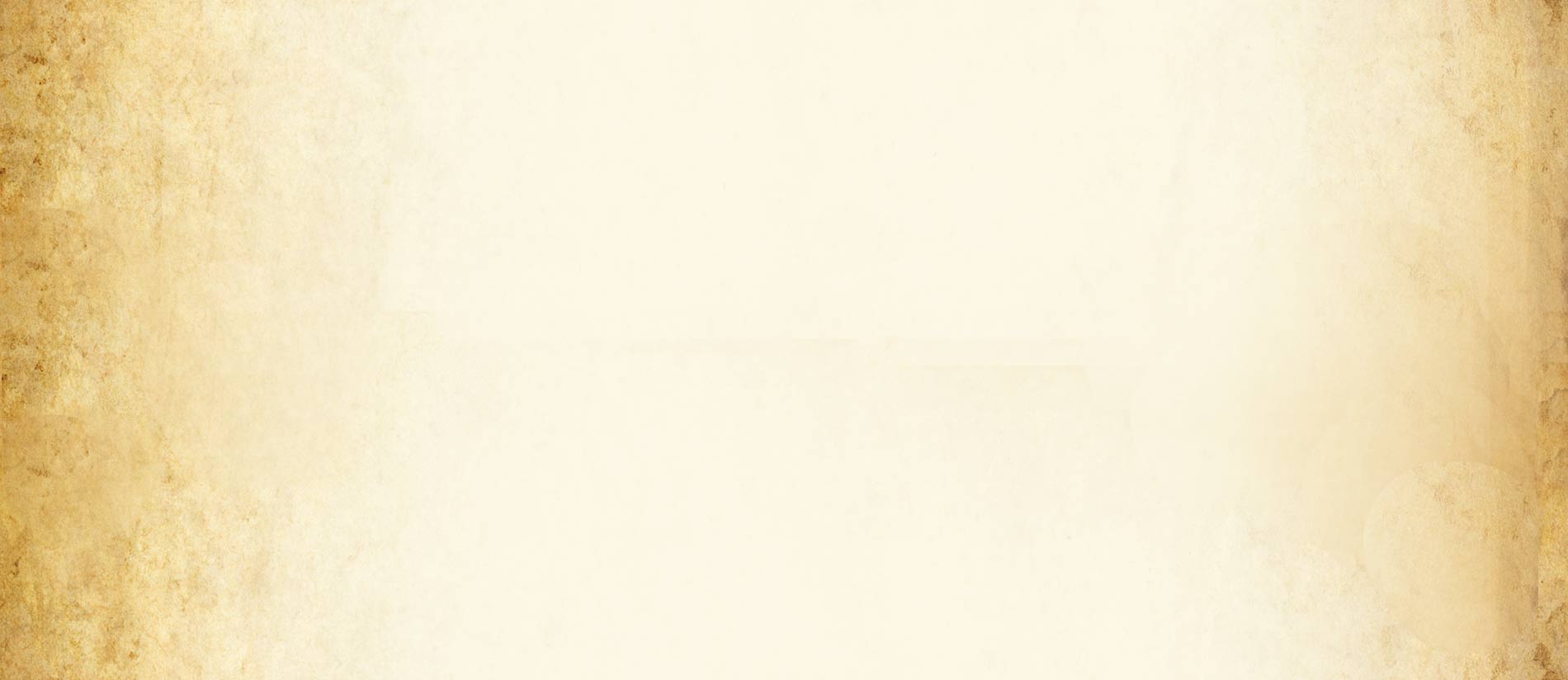 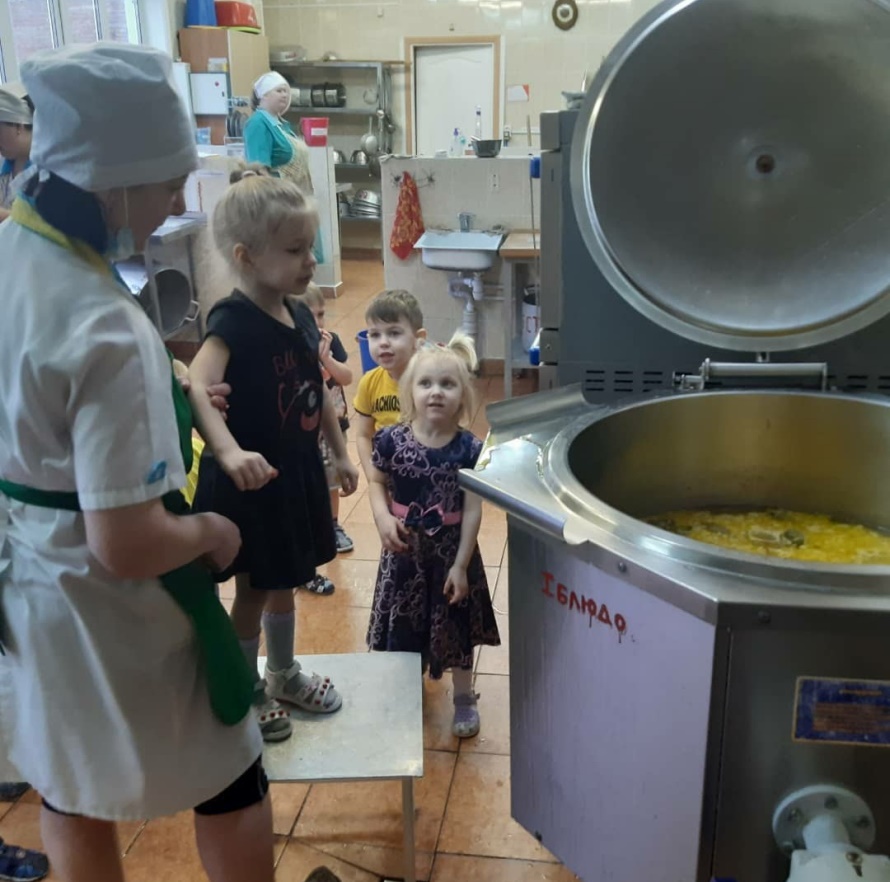 Ходит в белом колпаке ,
С поварешкою в руке .
Он готовит нам обед :
Кашу ,щи и винегрет  .
                           В Степанов
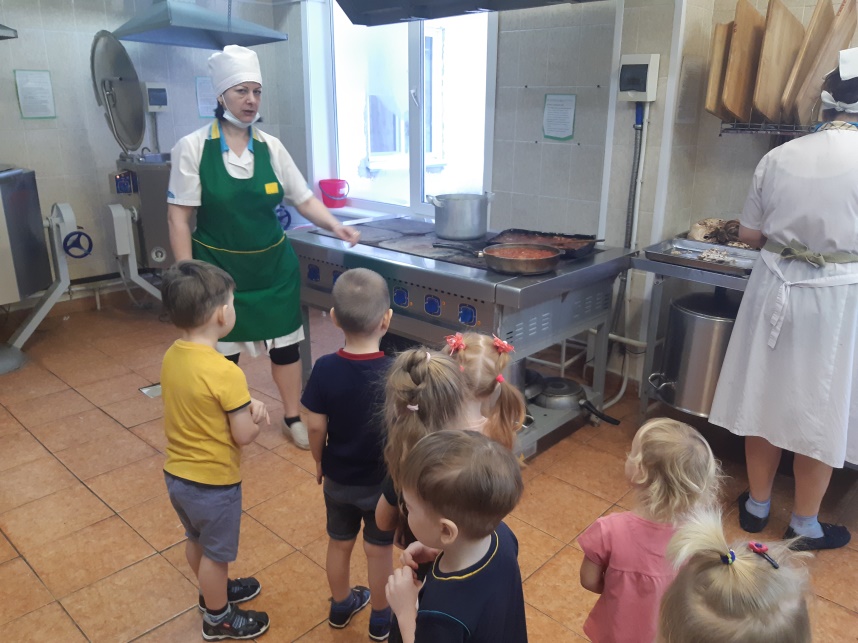 Дайте повару продукты :
Мясо птицы, сухофрукты,
Рис, картофель…
И тогда 
Ждет вас вкусная еда  
                       С. Черткова
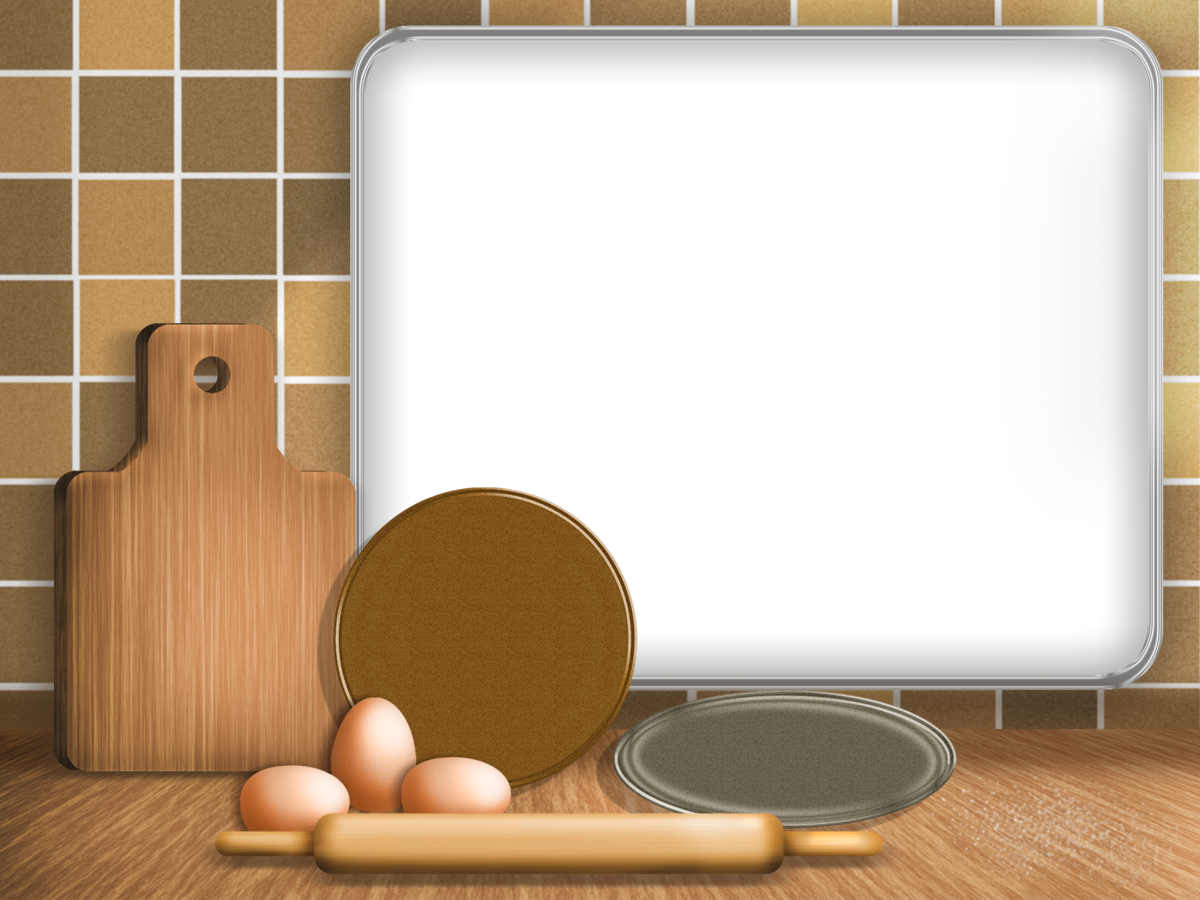 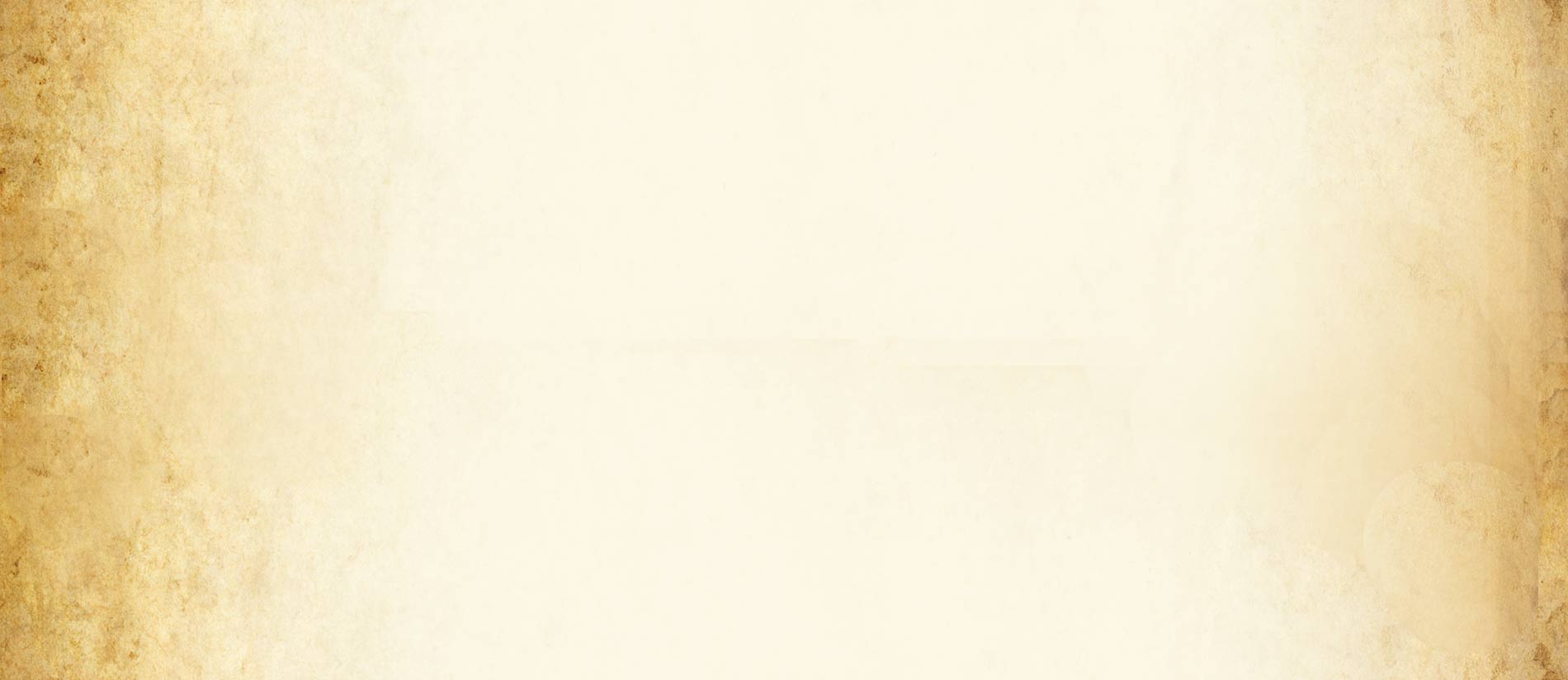 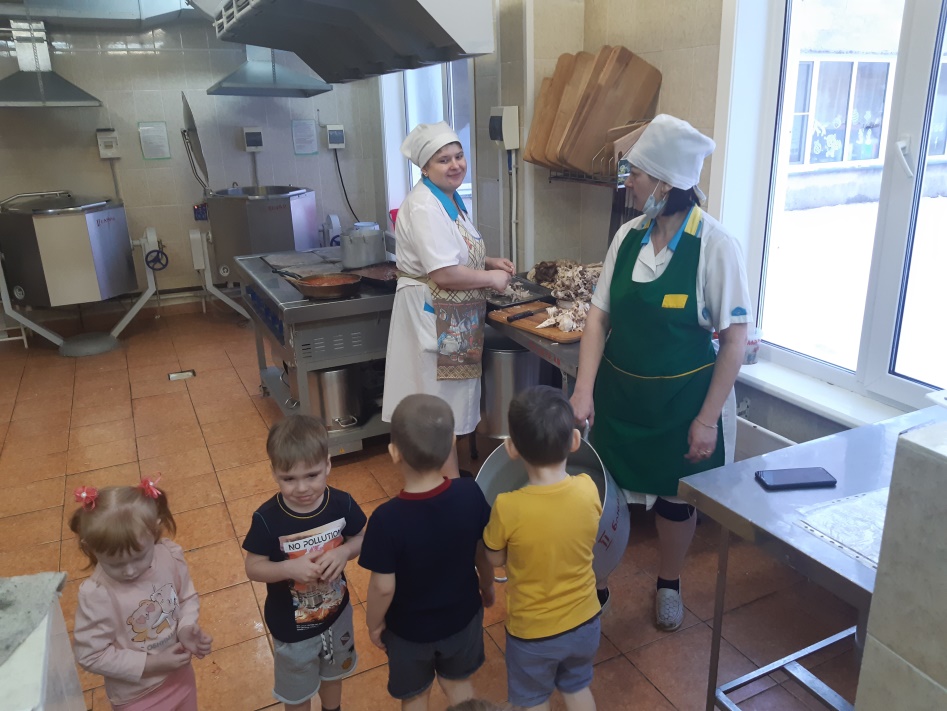 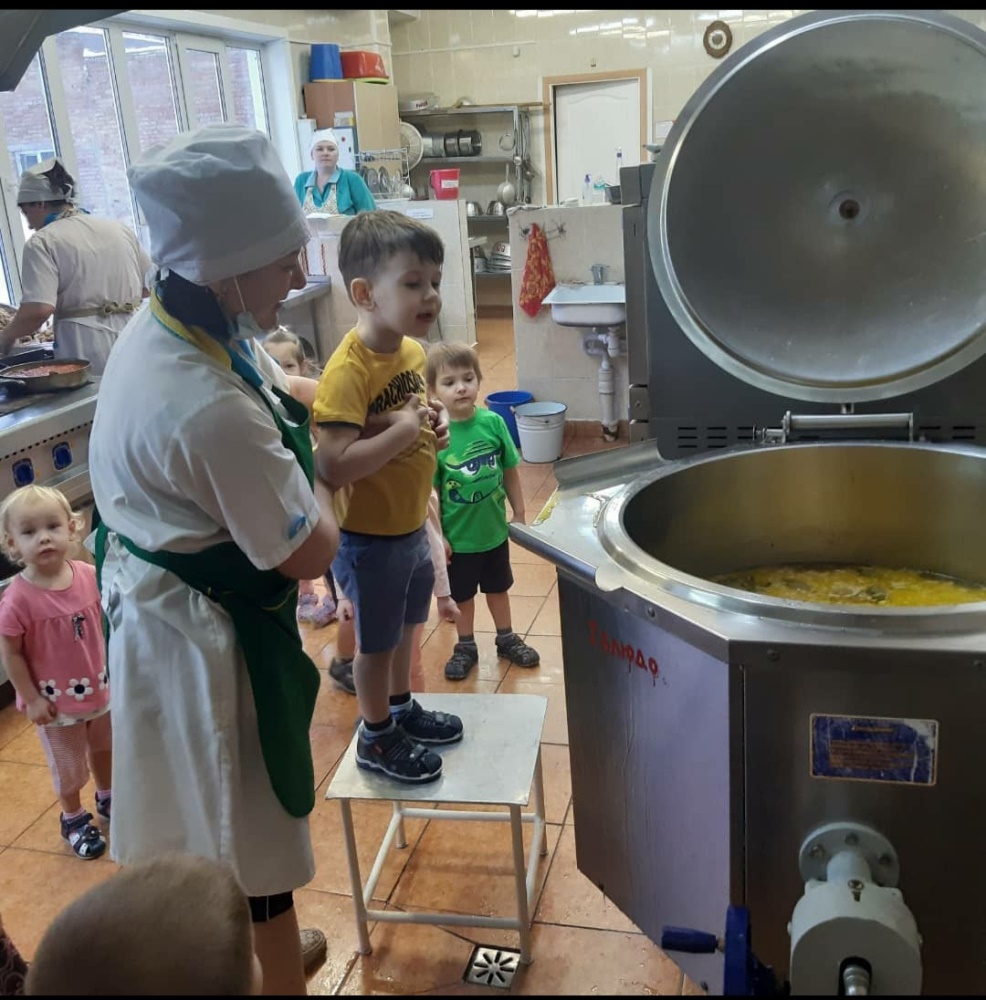 Ребята познакомились с процессом приготовления
первого блюда рассольника .
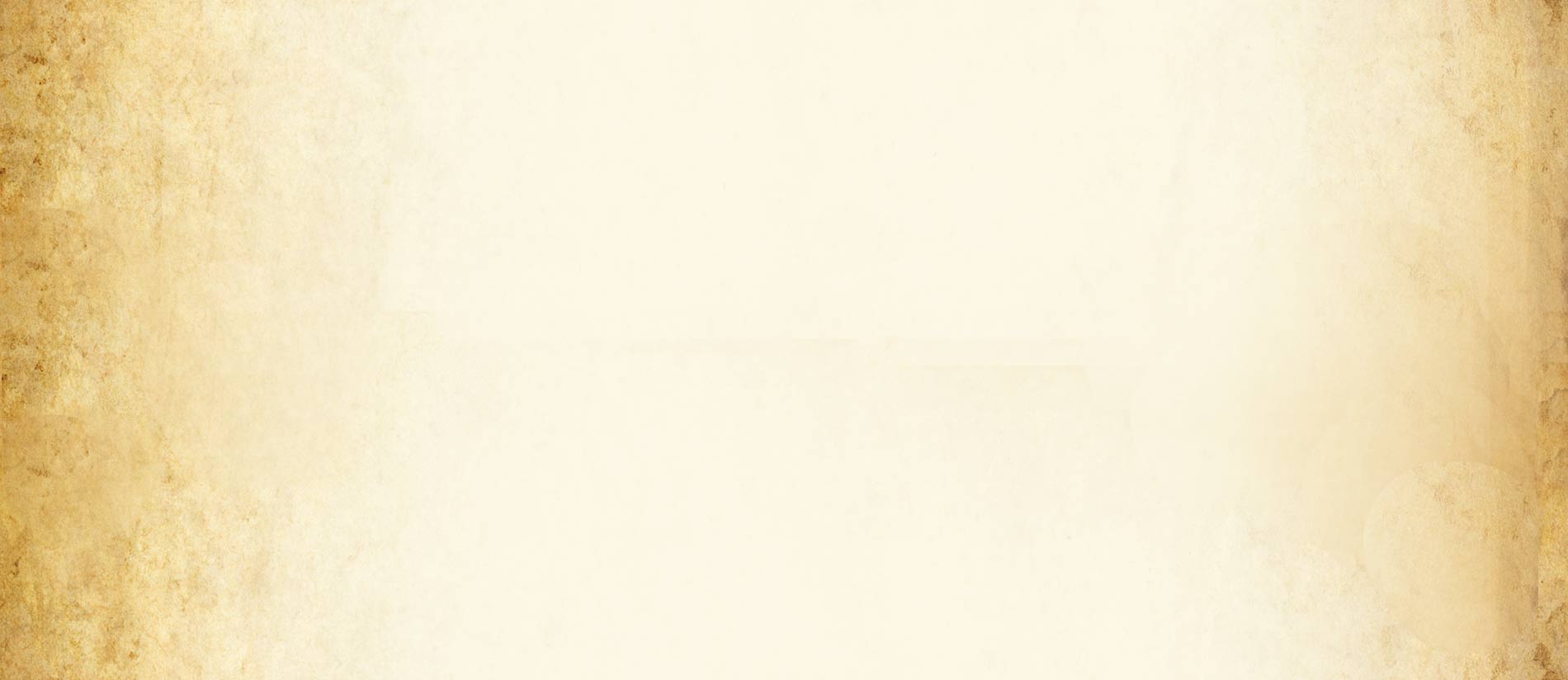 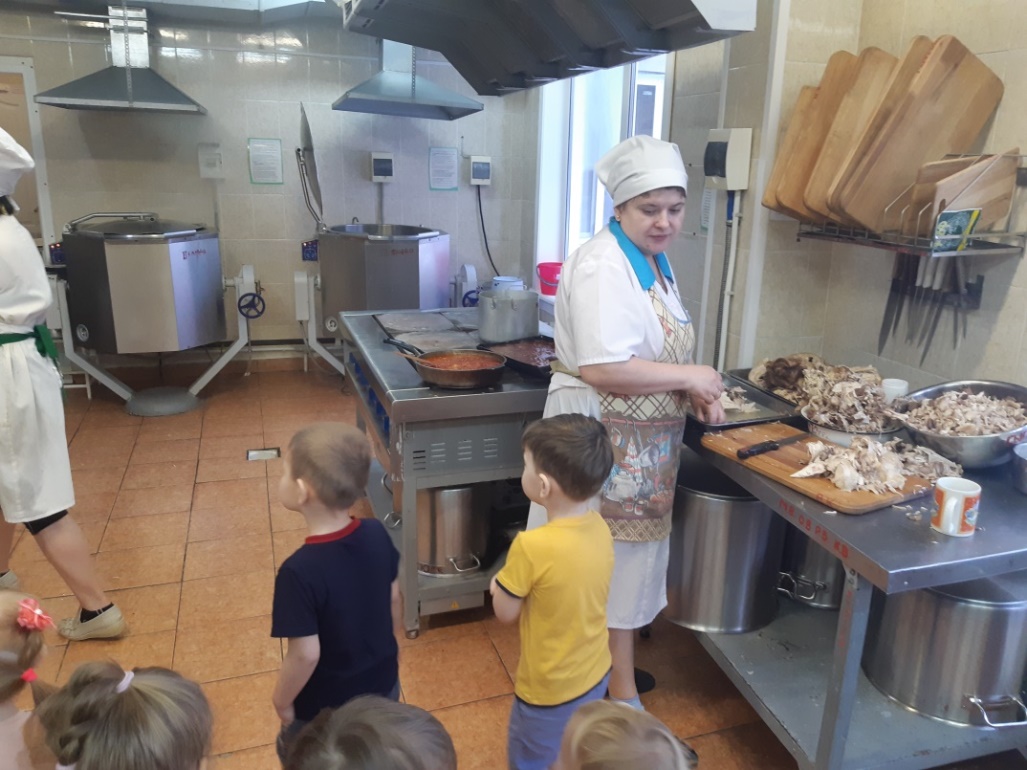 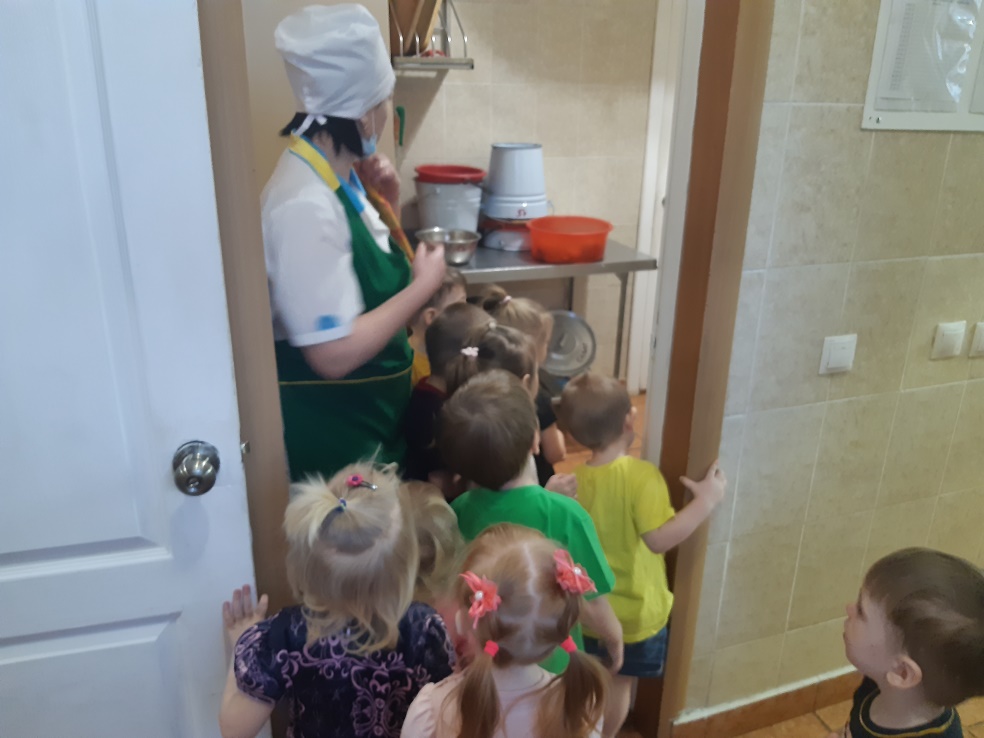 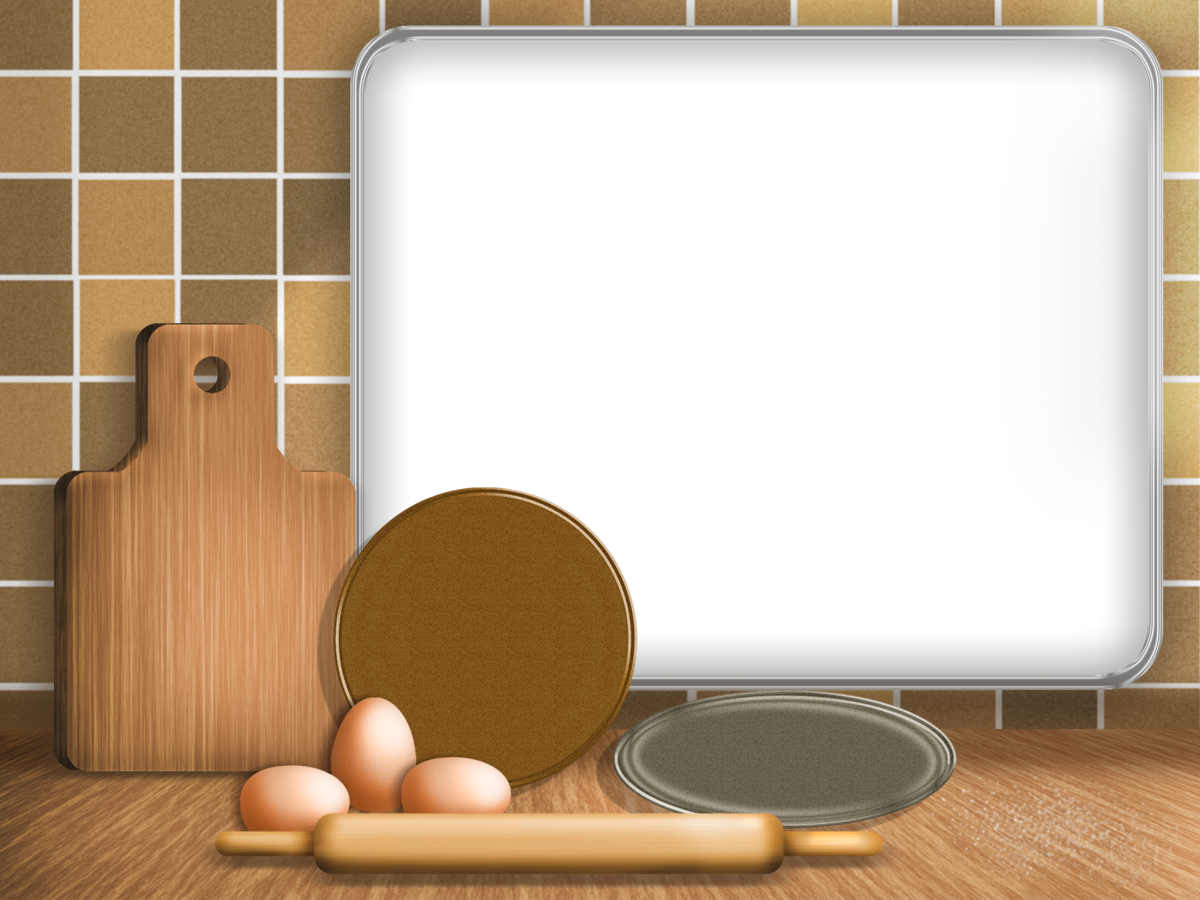 Ребята познакомились с профессией повара
детского сада .Узнали для чего на кухне такая большая посуда.И как называются посуда и кухонные принадлежности ,которые использует повар в своей работе .

И с удовольствием скушали весь обед .
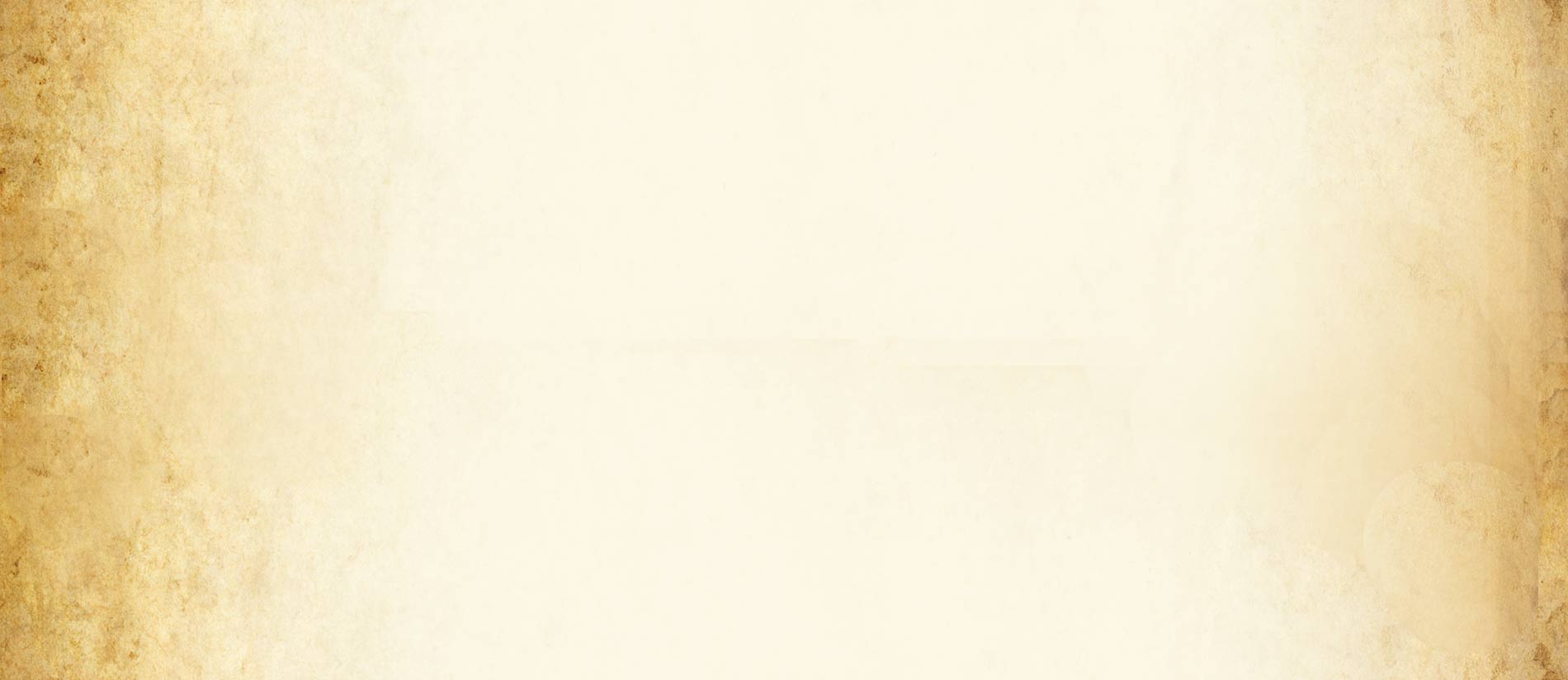 Спасибо за внимание
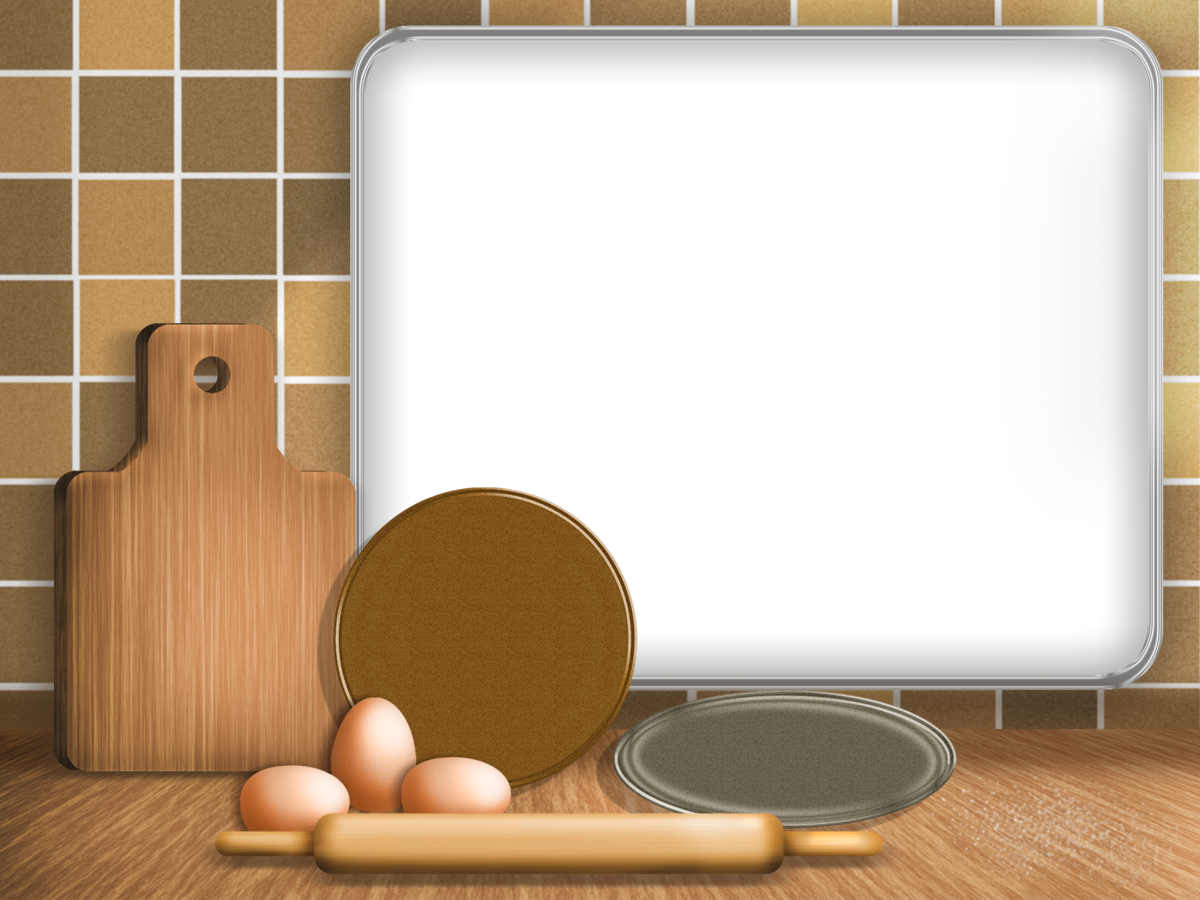